MXCuBE site report
Australian Synchrotron - ANSTO
MXCuBE/ISPyB meeting, 28-30 May 2024
MX3 tech stack snippet
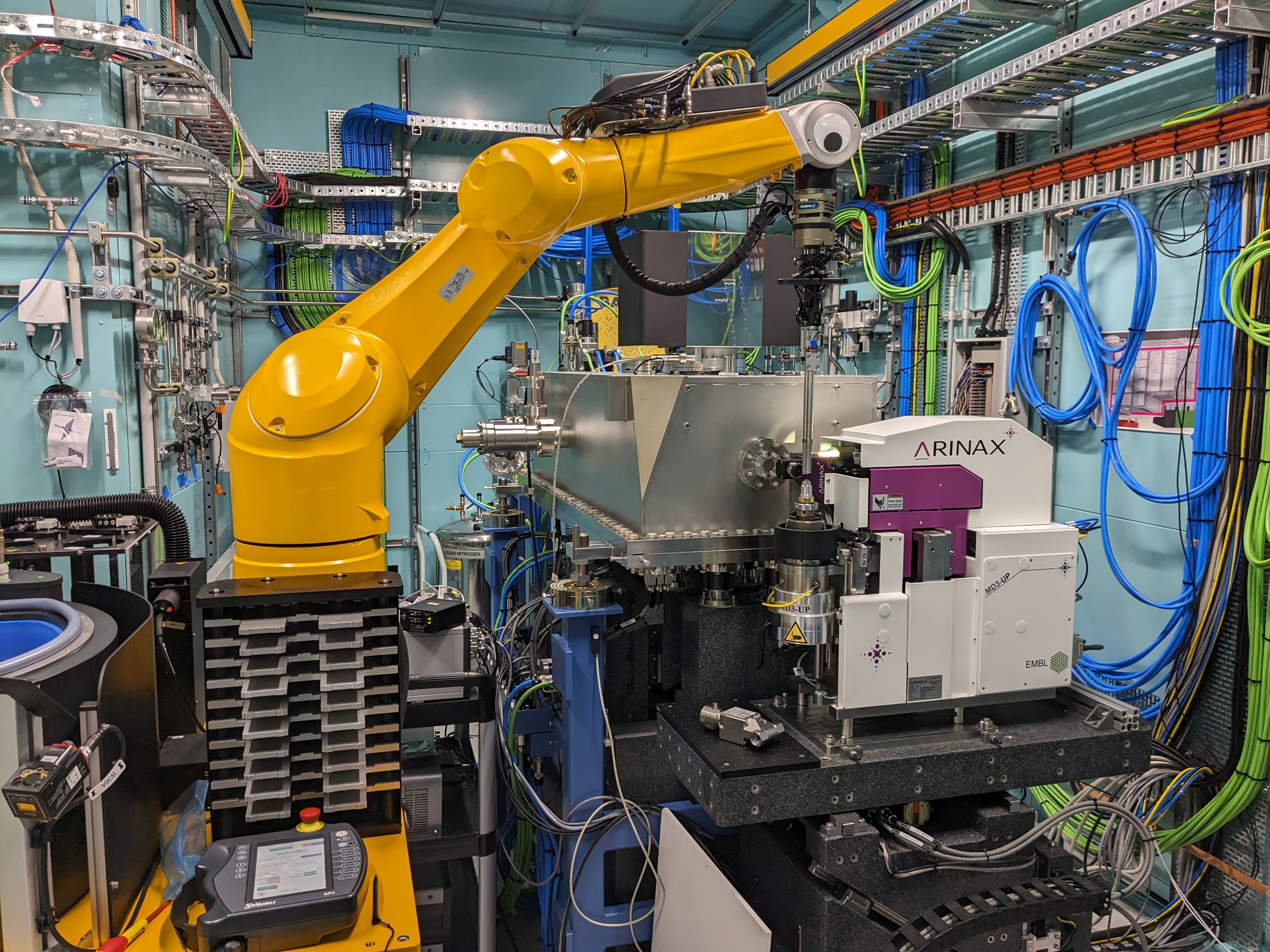 EPICS controls layer with Ophyd/Bluesky on top
MD3 up goni with Isara robot
Eiger2X 16M detector
MXCuBE UI with own non-ISPyB backend
PostgreSQL/SQLAlchemy/FastAPI/Pydantic mashup
Prefect for workflow orchestration
Prefect as a replacement of the Bluesky-queueserver
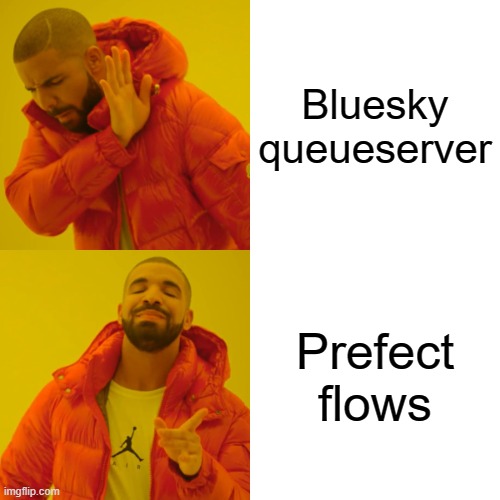 Motivation

Bluesky plans can be executed directly through Prefect, bypassing the need for the Bluesky queueserver
First implementation was successfully completed by BioSAXS
Implementation
Bluesky plans are executed as prefect flows using a local Run Engine
Plans are queued by a parent prefect flow
The state of all flows can be easily tracked using the Prefect client
Prefect as a replacement of the Bluesky-queueserver
Advantages

Visualisation of flows via the Prefect UI
Fewer services to be maintained
Easier debugging
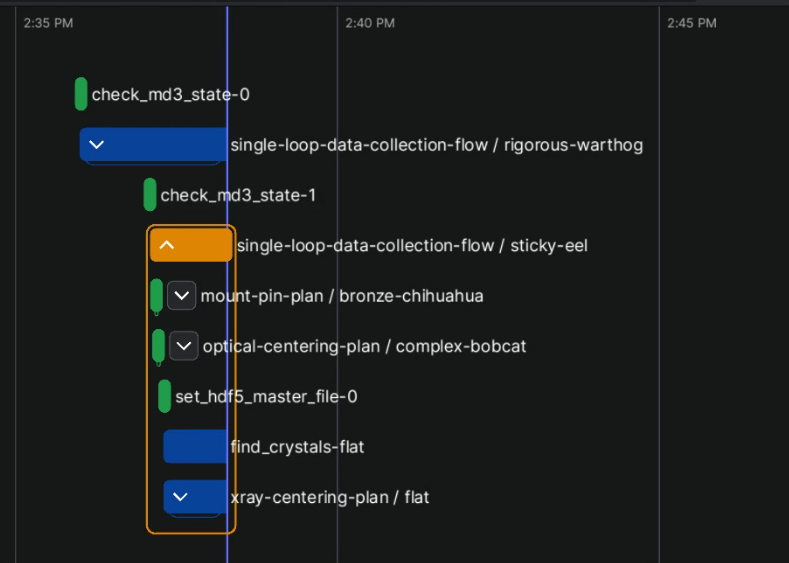 PostgreSQL – Hybrid Dependency Mocking
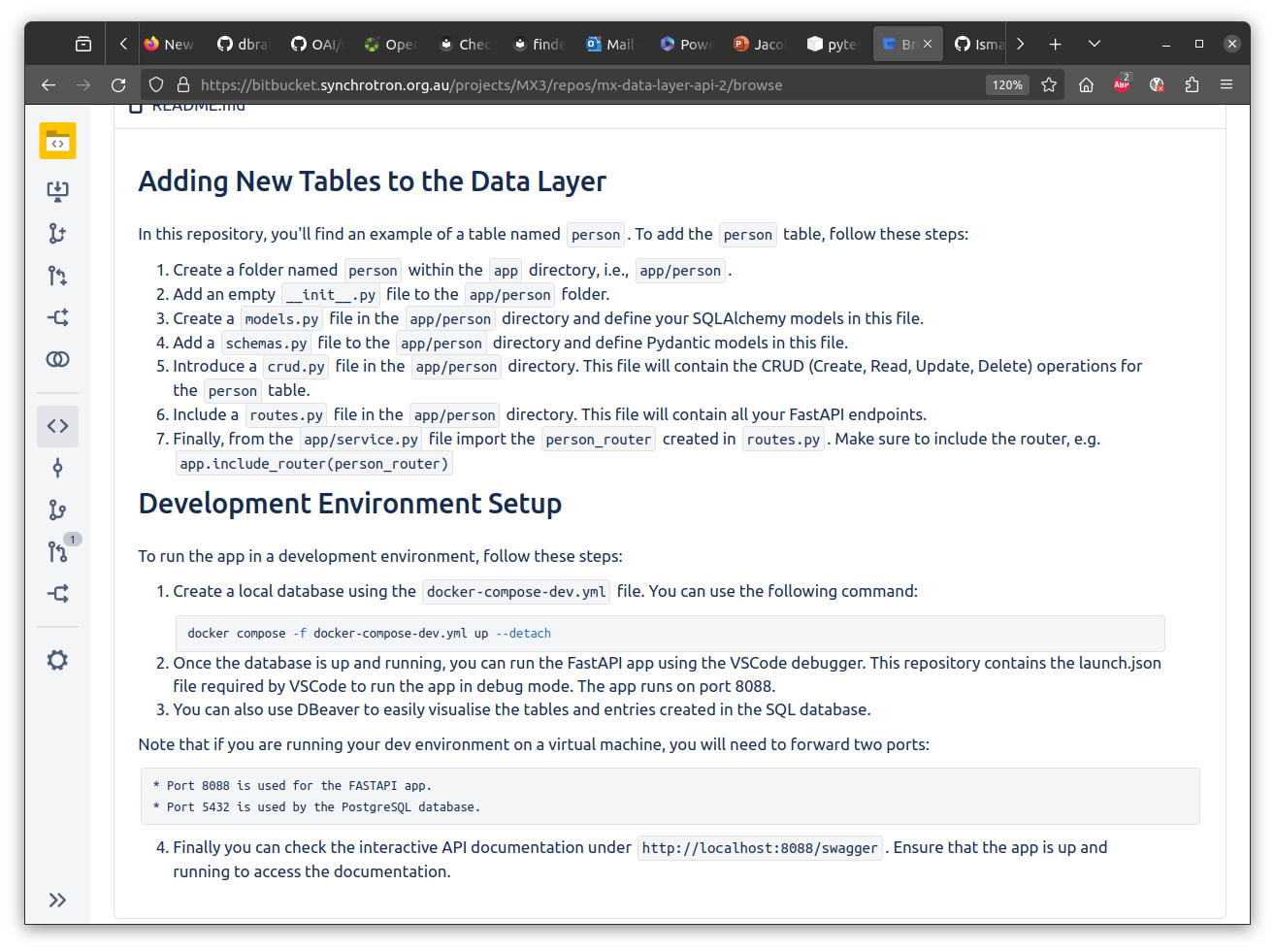 Context:
With the database schema growing rapidly, it soon became clear that manual testing was no longer sufficient, common code mistakes could be missed in PRs.
Automated testing was required, needing to cover both Python and database layers, test cases needed to be maintainable by non-devs.
PostgreSQL – Hybrid Dependency Mocking
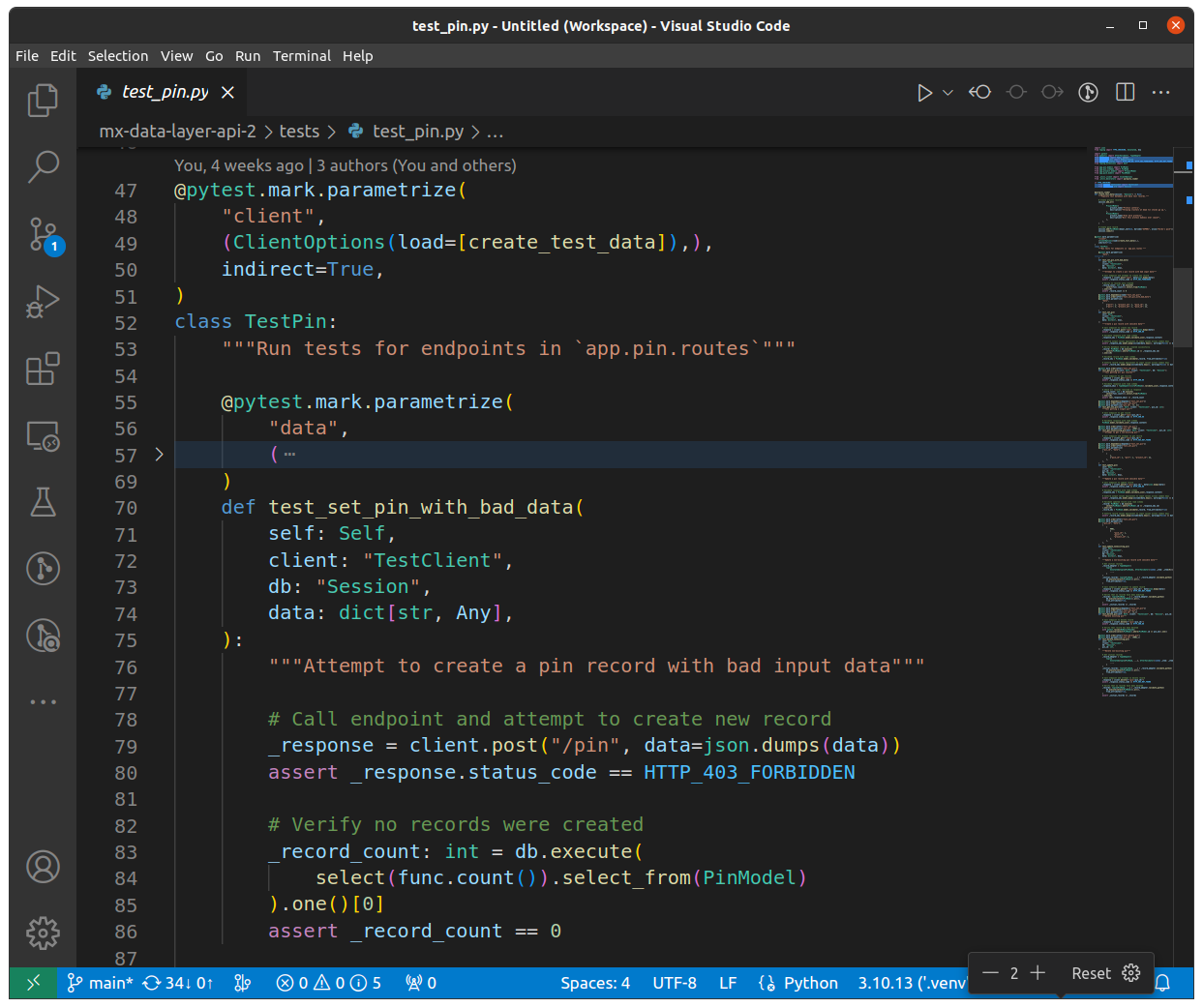 Solution:
Testing Framework
Pytest - With plugins "pytest-cov", "pytest-html", "pytest-mock", "pytest-postgresql", and "pytest-dependency".
Testing Methodology
We use Class-based testing, meaning one class, contains all test-cases for one database table.
Parameterization, to re-run tests, varying the input data.
Class-scoped fixtures are used to manage test databases and patch code to use the test database.
Cybersecurity Update
Since the question of how best to manage Cybersecurity risks around the deployment of MXCuBE-Web was raised, we've had multiple discussions internally, regarding best practices, mitigation techniques and what support can be made available.
Cybersecurity Update
Best Practices
Minimum Access Policy
Restricting users to the least amount of access to privileged resources and permissions that are needed to run an experiment.
Application Firewall
The application by default, will be firewalled from all network resources, exceptions will be granted as and when needed.
Mitigation Techniques
Single SignOn
MX3 will be using existing internal Single-SignOn infrastructure.
Security Review
MX3 will be making an external remote access program available for beamline users. Before going live, our infrastructure and deployment configuration will be subjected to an ANSTO cybersecurity review and likely penetration testing.
Plans for the next six months
MX3 Project
Scientists
Tom Caradoc-Davies
Daniel Eriksson
Eleanor Campbell
Suk-Youl Park*
Scientific Computing Francisco Hernandez Vivanco
Jacob Oldfield
Rakesh Khemaram
Lead Engineer
Hima Cherukuvada
Mechanical Technician
Joe Quinton
PLC lead
Graham Barrow
Project Manager
Nicole Cain
Controls Engineer
Simin Chen
MX1 & MX2
Rachel Williamson
Alan Riboldi-Tunnicliffe
Santosh Panjikar
Stephen Harrop
Beamline Advisory Panel 
Charlie Bond (Chair) – UWA
Peter Czabotar – WEHI
Chris Sumby - UA
Stephanie Gras – MU
Stephanie Boer
Yogesh Khandokar
Rosie Young
Chris Szeto
Gwyndaf Evans – DLS, UK
Aina Cohen - SLAC, USA
Emily Parker - VUW, NZ
[Speaker Notes: Busy slide – busy people!]
Thank You